UPISI U SREDNJE ŠKOLE
OŠ NIKOLE TESLE
Roditeljski sastanak, 17.3.2016.
Kako odabrati zanimanje?
Tri klasične faze planiranja karijere
Razdoblje maštanja
niži razredi OŠ
izbori su konkretni i uzbudljivi (nisu realistični)
odluke su emocionalne, a ne praktične
Razdoblje istraživanja
od 5. i 8. razreda do kraja SŠ
Ciljevi: 
osvještavanje sposobnosti, interesa i vrijednosti
upoznavanje sa svijetom rada

Nisu ciljevi: 
konačan odabir zanimanja
prestanak istraživanja
Realistično razdoblje
planiranje primjerenog školovanja
analiza prilika na tržištu rada
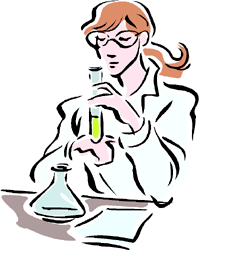 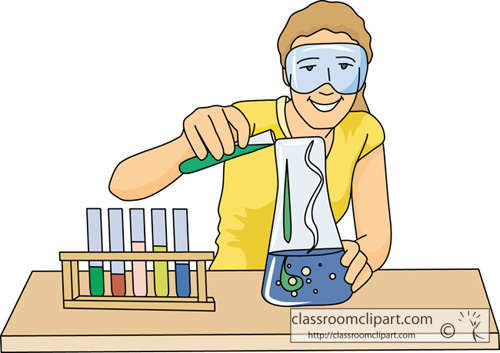 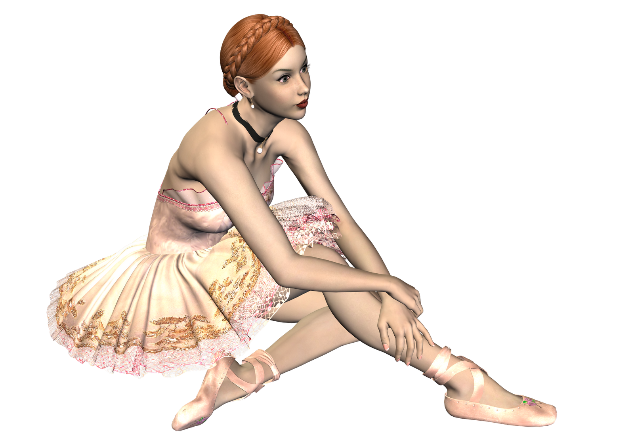 Praksa
Udruga studenata biologije

PMF – Biologija, Kemija
Natjecanje iz biologije
Interes za prirodu
Briga o okolišu

Prirodoslovna gimnazija
Pomaganje drugima, moć, bogatstvo, smiren/uzbudljiv život itd.
Prirodne/ društvene znanosti, književnost, likovna umjetnost, ekonomija…
Rasuđivanje, pamćenje, snaga, spretnost, oštrina vida, taktilna osjetljivost…
sadržaj radnih aktivnosti koja se obavljaju u nekom zanimanju
fizikalne, socijalne i organizacijske okolnosti (zatvoreno/otovreno, temperatura, putovanja...)
Npr. tjelesna snaga i izdržljivost, mišićna osjetljivost, ručna spretnost, dobro razlikovanje boja, sposobnost brze procjene…
trogodišnje ili četverogodišnje srednjoškolsko obrazovanje, fakultet, cjeloživotno učenje…
Traže li se danas ljudi sa tim zanimanjem? Gdje se može zaposliti?
Gdje pronaći informacije o upisima u SŠ?
1. PRAVILNIK O ELEMENTIMA I KRITERIJIMA ZA IZBOR KANDIDATA ZA UPIS U I. RAZRED SREDNJE ŠKOLE kojim se utvrđuju kriteriji za izbor kandidata za upis u I. razred srednje škole
Unutar pravilnika nalazi se Popis predmeta posebno važnih za upis
2. ODLUKA O UPISU UČENIKA U I. RAZRED SREDNJE ŠKOLE - postupak i način upisa učenika, broj upisnih mjesta, rokovi za prijavu i upis, svibanj ?
3. BROŠURA O UPISIMA U SREDNJU ŠKOLU
4. JEDINSTVENI POPIS ZDRAVSTVENIH KONTRAINDIKACIJA SREDNJOŠKOLSKIH OBRAZOVNIH PROGRAMA u svrhu upisa u I. razred srednje škole (web stranice MZOS)
5. NATJEČAJ ZA UPIS – bit će objavljen u dnevnom tisku – lipanj?

PRIJAVA KANDIDATA U SUSTAV:  www.upisi.hr
PROFESIONALNO USMJERAVANJE:
Hrvatski zavod za zapošljavanje, Zvonimirova 15 – samo preko škole
Centar Sirius , Trnjanska 59 A, 01/ 6310 389 ili info@centar-sirius.hr
Brucoš, Gundulićva 10, 01/ 604 3932 , 091/ 506 8835 , centar@brucos.hr
Andragoško učilište Zvonimir, Amruševa 10/3, 01/ 4814 616
KORISNE WEB STRANICE
http://e-usmjeravanje.hzz.hr/
http://www.cisok.hr/
http://karijera.hr/
PRIJAVA KANDIDATA U SUSTAV: 	www.upisi.hr
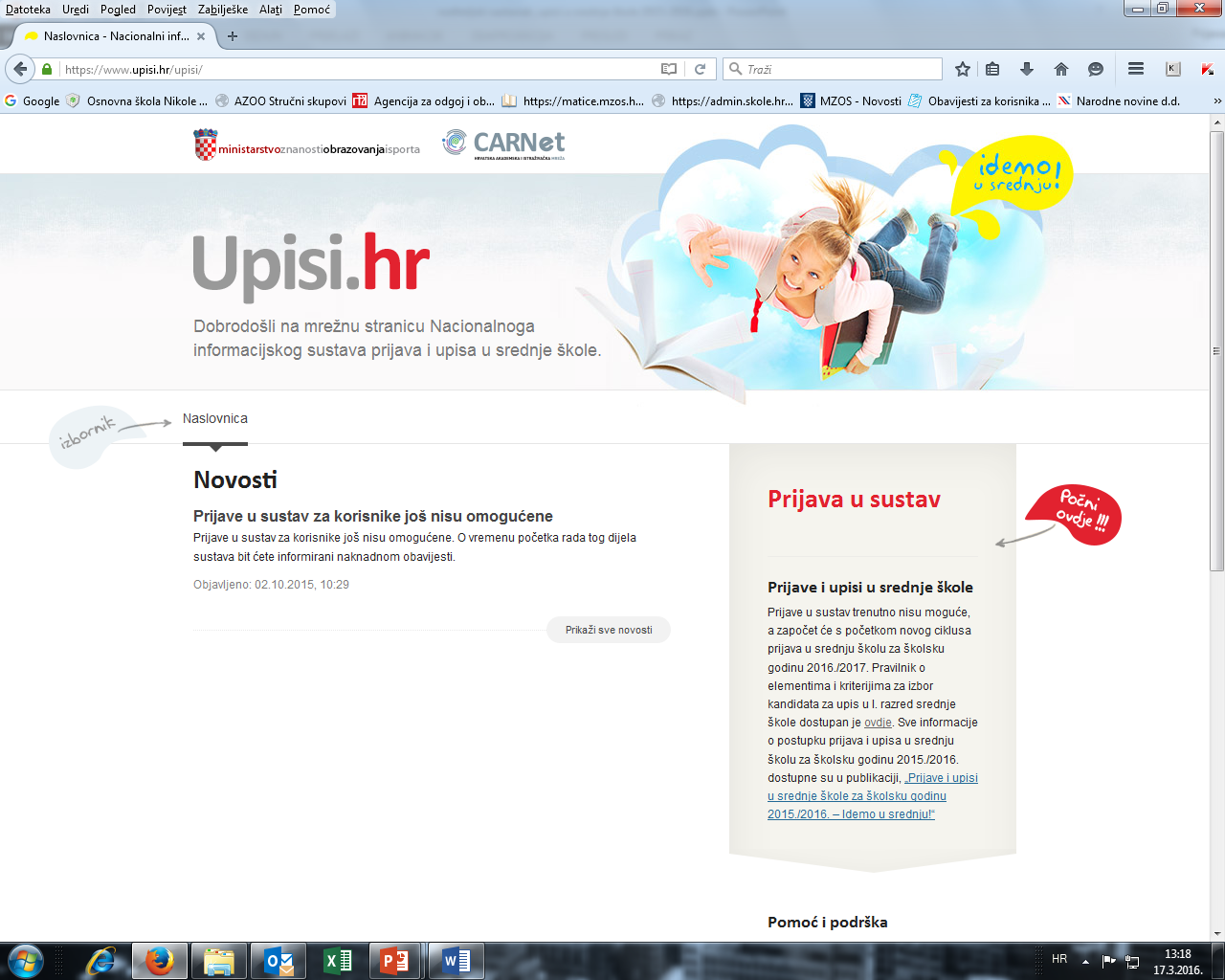 Što se boduje za upis u srednju školu?
Gimnazijski programi i programi u trajanju od najmanje 4 godine
Popis predmeta posebno važnih za upis –  Pravilnik o elementima i kriterijima za izbor kandidata za upis u I. razred srednje škole
Strukovni programi i programi vezani uz obrte u trajanju od najmanje 3 godine
Programi za stjecanje strukovne kvalifikacije u trajanju manjem od 3 godine
Otežani uvjeti obrazovanja
Priznaje se isključivo jedno (najpovoljnije pravo)
Rok za predaju dokumentacije – bit će objavljen u Odluci
Kandidati  koji žive u otežanim uvjetima obrazovanja
živi uz jednog i/ili oba roditelja s dugotrajnom teškom bolesti
živi uz oba roditelja koji se smatraju dugotrajno nezaposlenim osobama
3. živi uz samohranog roditelja koji je korisnik socijalne skrbi
4. jedan roditelj preminuo
5. dijete bez roditelja ili odgovarajuće roditeljske skrbi
Kandidati pripadnici romske nacionalne manjine
Za ostvarenje dodatna 2 boda potrebno je priložiti preporuku Vijeća romske nacionalne manjine, odnosno registrirane romske udruge

Dostavlja se Središnjem Prijavnom uredu Agencije za znanost i visoko obrazovanje
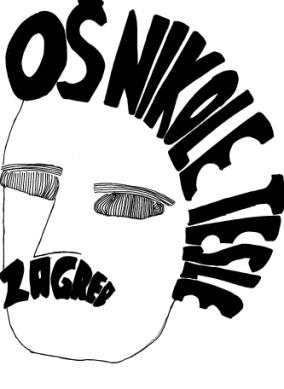 Djeca državnih službenika upućenih na rad u inozemstvo po službenoj dužnosti
Uvjeti izravnog upisa: 

školovanje u inozemstvu (najmanje dva od posljednja četiriju razreda)

2) zadovoljiti na ispitu sposobnosti i darovitosti u školama koje to traže

Priložiti: dokaze o državljanstvu, trajanju i razlozima boravka u inozemstvu te svjedodžbe razreda završenih u inozemstvu
Sposobnosti, darovitosti, znanja
na osnovi provjere (ispitivanja) posebnih znanja, vještina, sposobnosti i darovitosti 

na osnovi rezultata natjecanja u znanju

na osnovi rezultata natjecanja školskih sportskih društava
Provjera darovitosti kandidata
Preduvjet za upis u umjetničke škole
Rokovi i mjesto ispitivanja na: www.upisi.hr
Natjecanja iz znanja i sporta
Vrednuje se samo jedno (najpovoljnije) postignuće

Rezultati natjecanja bit će uneseni izravno u NISpuSŠ te ih učenici ne trebaju dodatno dokazivati

Ako neki od rezultata nije vidljiv na učenikovu korisničkom profilu na www.upisi.hr prijaviti razredniku
Natjecanja u znanju
Državna i međunarodna natjecanja
Izravan upis ili dodatni bodovi ovisno o postignutom rezultatu
Hrvatski jezik, Matematika, prvi strani jezik

 Dva nastavna predmeta posebno značajna za upis (Popis predmeta posebno važnih za upis)

 Natjecanje iz znanja koje samostalno određuje srednja škola
Natjecanja u znanju
Sportska natjecanja
Natjecanja školskih sportskih društava (5.-8.razred)
Ostvarivanje bodova na temelju službene evidencije o rezultatima održanih natjecanja (HŠŠS)
Upis u razredne odjele za sportaše
Pravo prijave: kandidati uvršteni na rang-listu određenog sportskog saveza
Ovisno o plasmanu moguće dobiti najviše:
80 bodova za 1.skupinu sporta
72 boda za 2.skupinu sporta
64 boda za 3.skupinu sporta
Konačna ljestvica poretka= bodovi prema kriteriju sportske uspješnosti+ zajednički+dodatni+ poseban element
Kandidati s teškoćama u razvoju
Rangiranje na zasebnim ljestvicama poretka u programima za koje posjeduju stručno mišljenje službe za profesionalno usmjeravanje HZZ-a

Konačan upis ovisi o:
Broju bodova drugih kandidata s teškoćama u razvoju 
Broju upisnih mjesta za kandidate s teškoćama u razvoju u pojedinom razrednom odjelu (sukladno Državnom pedagoškom standardu)
Prijava u Gradski ured – rok će biti definiran Odlukom
Mjerila i postupci za upis u strukovne škole i programe obrazovanja u trajanju do 3 godine
Izbor kandidata za utvrđuje se i na temelju: 
zdravstvene sposobnosti za obavljanje poslova i radnih zadaća u odabranome zanimanju (dokazuje se potvrdom školskog liječnika ili liječničkom svjedodžbom medicine rada)
dostavlja se u srednju školu

ŠKOLSKA LIJEČNICA: 	Mirna Đanić Kojić, dr.med.
				Golikova 34a
				parni datumi ujutro, neparni datumi popodne
Mjerila i postupci za upis u programe obrazovanja za vezane obrte
Nakon utvrđene ljestvice poretka kandidat je dužan dostaviti srednjoj školi:
 liječničku svjedodžbu medicine rada
 sklopljen ugovor o naukovanju - sklapaju  ga licencirani obrtnik i kandidat (roditelj)

- dostavlja se u srednju školu
Hvala na pažnji!
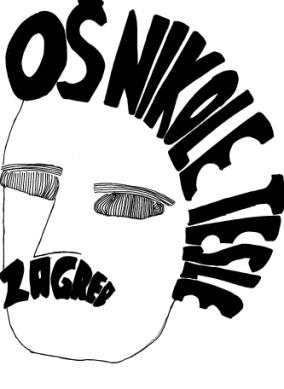